A tanácsadó képzés regionális munkaerő-piaci hatásai
Kiss Ádám Gergő, PhD-hallgató
Szent István Egyetem 
Enyedi György Regionális Tudományok Doktori Iskola

XI. MRTT Vándorgyűlés, Kaposvár
2013. november 21-22.
Andragógia (Ba), Munkavállalási tanácsadó szakirány
Közgazdasági, munkaügyi tudás
Naprakész a hazai és az uniós munkaerőpiac változási tendenciáit illetően
Ismeri a munkavállalás elméleti és gyakorlati kérdéseit
Hatékony tanácsadói munka (elméleti és módszertani alapok ismerete)
Az egyéni igények kiszolgálásától kezdve akár komplex munkaerő-piaci programok szervezésére is alkalmas
Emberi erőforrás tanácsadó (Ma)
A munka, a munkavállalás, iskoláztatás, képzés világában orientáló, támogató és tervezési tevékenységet végez
Segíti az egyéneket pályatervezési döntéseik meghozatalában
Andragógiai, pszichológiai és szociálpszichológiai összefüggések ismerete
A pálya-munka világához kapcsolódó rétegspecifikus, regionális, térségi összefüggések, illetve az ezekhez kapcsolódó támogató informatikai rendszerek ismerete
Középfokú oktatásban tanulók száma ezer lakosra, nappali képzésben (2011/2012)
Forrás: KSH, 2013.
Felsőoktatásban résztvevő hallgatók száma ezer lakosra, képzési hely szerint (2011/2012)
Forrás: KSH, 2013.
Felsőoktatásban résztvevők
A hallgatók száma a felsőoktatási intézményekben a hallgatók állandó lakhelye szerint 2011/2012 tanév
3,82%
3,36%
2.96%
ELTESZIE
NYME
PTE
DE
Forrás: dr. Suhajda, a 2011/2012 tanév oktatásstatisztikai évkönyv (2012) és a népszámlálás adatai alapján (2011, KSH)
Forrás: KSH, 2013.
Forrás: KSH és NFSZ, 2013.
Forrás: KSH és NFSZ, 2013.
Tanácsadóképzés 
Magyarországon
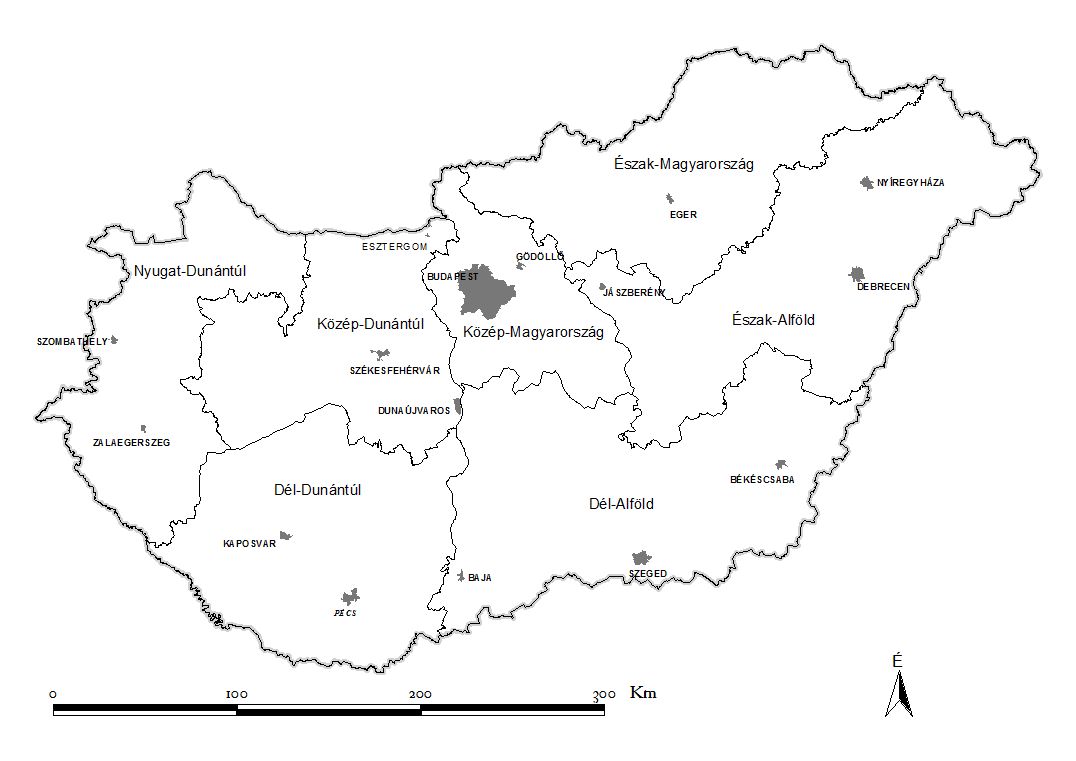 SZIE- EET
ANDR, PO
Győr
NYME- EET
SZIE- ANDR
DE- EET
NYME- ANDR
PTE- EET, ANDR
Forrás: dr. Suhajda, 2013.
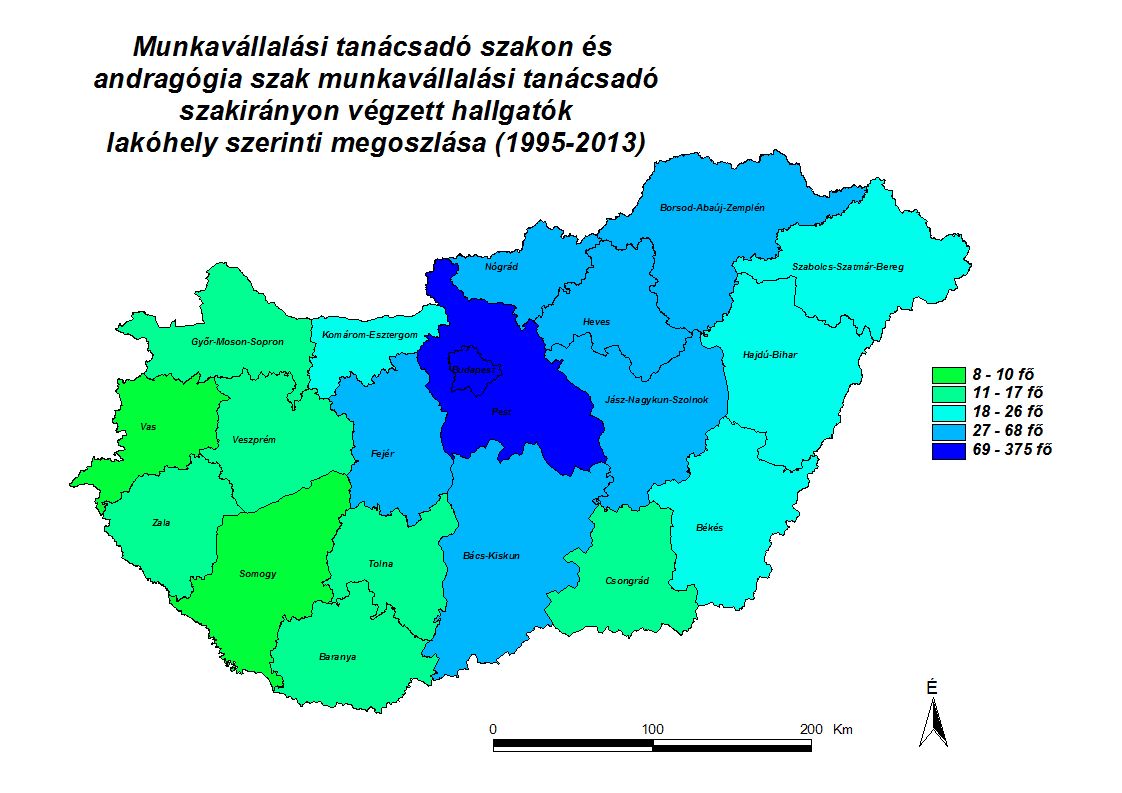 Forrás: Suhajda - Kiss, 2013
Forrás: saját, Felvi adatok alapján, 2013
További célok, irányok
Tanácsadói szakma munkaerő-piaci helyzete, lehetőségei

Tanácsadó szakemberek felkeresése

Képző intézmények megkeresése

Tanácsadói munka/szakma regionális vizsgálata
Köszönöm a megtisztelő figyelmet!
Kiss Ádám Gergő
kissadamgergo@gmail.com